Development Dialogue on Developing the Renewable Energy Industrial Value Chain in South Africa
TIPS, Pretoria, 30 May 2024
What would it take to localise 
the renewable energy value chain in South Africa?
Gaylor Montmasson-Clair
Senior Economist
Trade & Industrial Policy Strategies (TIPS)
A bumpy ride historically
South Africa’s renewable energy generation capacity (in MW)
Source: Montmasson-Clair, based on IRENA data
A clear acceleration in recent years
Power generation capacity registered with NERSA 
under licensing exemption conditions
Installed, cumulative renewable energy generation capacity in SA (in MW)
Source: Montmasson-Clair, based on Eskom data
Source: Montmasson-Clair, based on NERSA data
The renewable energy industrial value chain
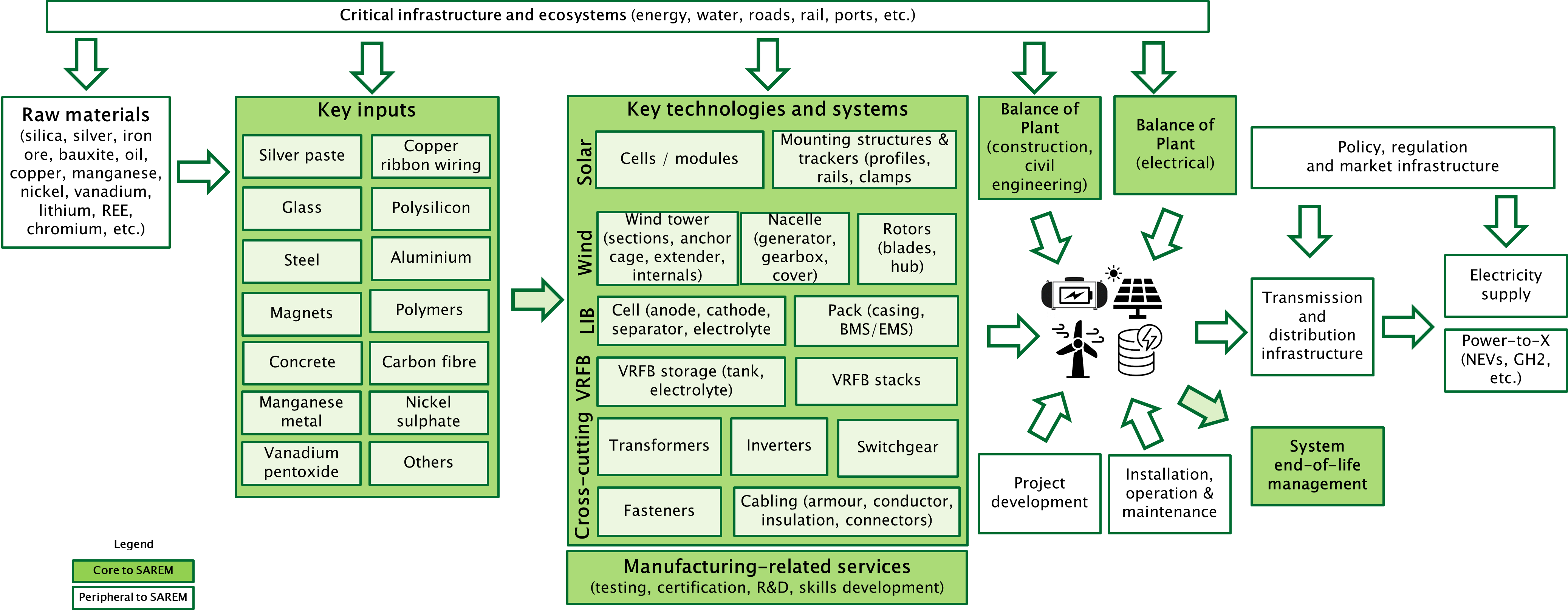 4
An existing ecosystem of manufacturers
5
Note: *mothballed; #awaiting certification
A once-in-a-century opportunity, fuelled by imports
SA’s imports of solar panels, lithium-ion batteries and inverters
Source: Montmasson-Clair, based on TradeMap and Quantec data
A once-in-a-century opportunity, fuelled by imports
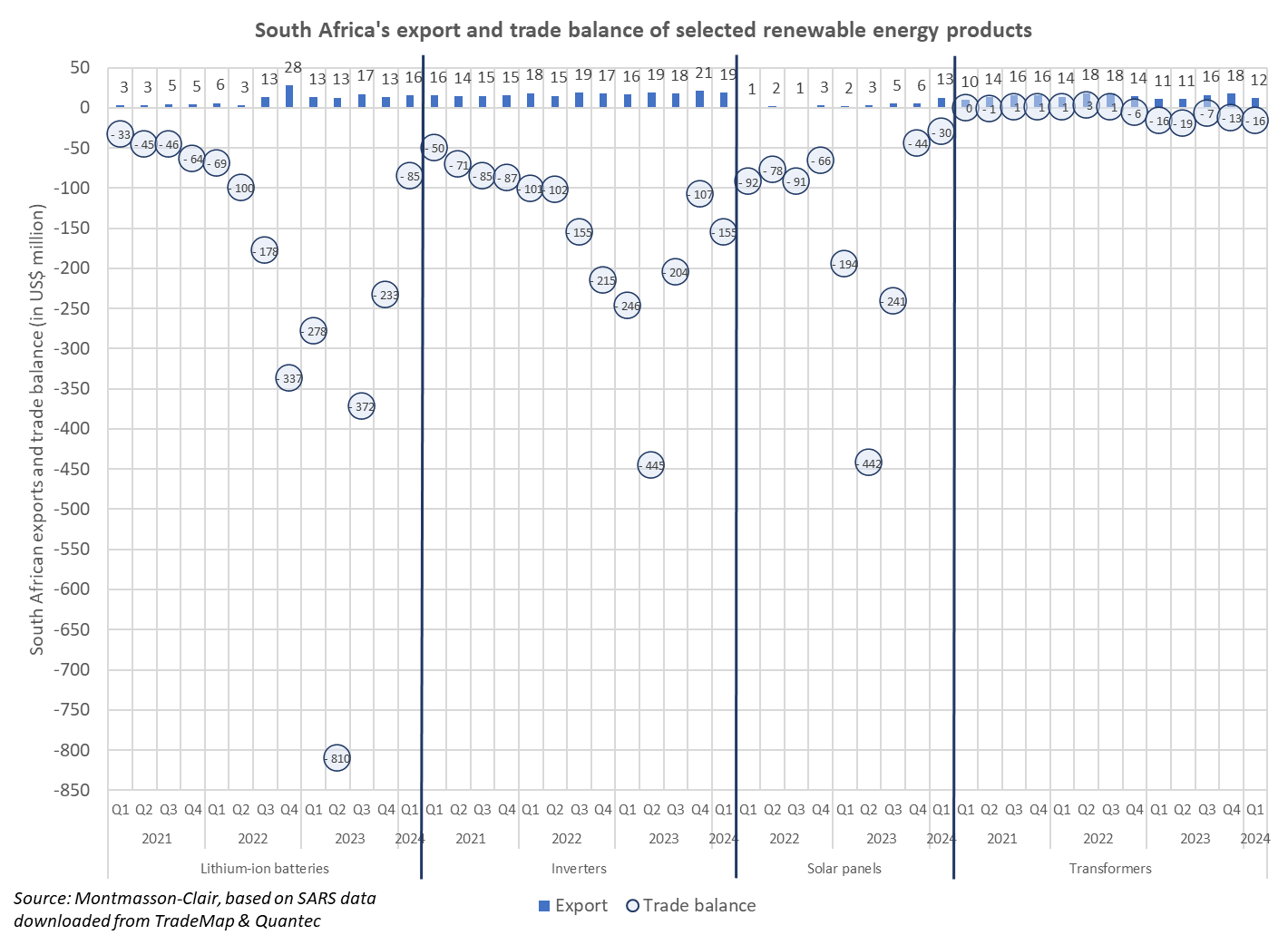 Source: Montmasson-Clair, based on TradeMap and Quantec data
Localisation opportunity matrix (2030)
Big wins
LIB cells
Value added mineral products
(Mn, Ni, V, Al, etc.)
Wafer & ingots
Polysilicon
Solar cells
Tower (concrete)
Mounting structures and trackers
High stakes, high rewards
Solar modules
Step-up transformers (Solar PV)
Inverters (string)
Tower internals
Tower (steel)
Hubs and nacelle
Collector transformers (Solar PV & Wind)
Blades
Inverters (collector)
Step-up transformers (Wind)
LV cables 
(Solar PV)
MV cables 
(Solar PV)
Socio-economic benefits
LIB components 
& casing
Primary steel (Wind)
Fasteners 
(Solar PV)
Vanadium electrolyte
VRFB stacks
Stealing the blinds
BMS/EMS
Fasteners 
(Wind)
Rigid MV cables (Wind)
Flexible MV cables (Wind)
VRFB tanks
Domestic growth potential
8
Source: Montmasson-Clair, based on various sources and interviews
Looking ahead
Stable demand, breaking away from the historical stop-start pattern, is a fundamental pre-requisite for any successful industrial development strategy 

A minimum rollout of RE of 3 GW per annum, ramping up to 5 GW per annum by 2030, is necessary to underpin the development of the value chain (the PCC recommends a rollout of 6-8 GW per year of RE to achieve energy security and climate-related goals)

Compared to its peers, South Africa is considered an attractive location for manufacturing investment in the value chain. 

However, the extremely competitive nature of the global RE and battery storage industry points to the need for South Africa to put forward a compelling investment case to the market. 
Ambitious supply-side support is paramount to enhance the competitiveness of locally-manufactured products. 
The broader VC ecosystem must be geared towards the development of local capacity and capabilities.
Demand-side dynamics
Stable demand is a fundamental pre-requisite for any successful industrial development strategy.
Market demand has, so far, been too inconsistent to support industrialisation. 

Enabling a smooth demand profile requires a consistent rollout of across market segments

Ambitious large- and small-scale public procurement (REIPPPP, ESIPPPP, SOEs, government depts, municipalities, etc.) and rollout (public structures, un-/under-served communities and households)
Medium- and large-scale private sector procurement
Small-scale residential, community and commercial/industrial rollout
Public sector procurement and policy support haven been insufficiently or inadequately connected to localisation objectives.
1) Demand




2) Demand




3) Demand
Cross-cutting issues still hinder demand 
Physical infrastructure (grid rollout and optimisation mechanisms)
Policy and regulation, including market infrastructure
Financing mechanisms for industrial, commercial and farming operations, but also households and communities
Alternative models for low-income households and community-owned systems
Develop ‘downstream’ demand drivers (power-to-x markets)
Demand-side dynamics
SA's imports of solar cells, modules & panels
SA's import of wind turbines (in US$ millions)
Source: Montmasson-Clair, based on TradeMap and Quantec data
Supply-side considerations
In a highly competitive global environment, securing manufacturing in the RE and battery storage value chains must be underpinned by a compelling value proposition
Most countries seeking to attract investment in green industries have offered substantial supply-side support in the form of grants, tax incentives and concessional funding

Tax incentive for manufacturing investment in ‘greentech’ (e.g. 12i) to complement existing measures
SEZ value proposition, incl. incentives, Customs Clearance Areas and zero-rated VAT / duties 
Enhanced testing and certification, esp. for batteries, solar panels, inverters, transformers, cables and fasteners
Strategic use of trade instruments
Import duty exemption or protection on strategic inputs
Enforcement of custom duties and mandatory quality standards on imported goods to prevent the entry of sub-standard products as well as the circumvention of existing tariff protection.
(Regional) value chain deepening
Strategic partnerships (SADC, BRICS, AU), particularly in the battery value chain
Alignment with connected industries (e.g. mining/beneficiation, steel/aluminium, autos, end-of-life management)
Cross-cutting ecosystem dynamics
Building the skills on the back of a demand-led approach
Match-making ‘PowerUp’ platform between education & training providers and industry
Standardised trainings & qualifications
Pathways from ‘learning’ to ‘earning’ (e.g. Yes4Youth)
Recognition of Prior Learning
A heightened focus on supplier development and technology readiness would unlock substantial support for new entrants and emerging suppliers

OEM-led cluster platform linking the different parts of the value chain (OEMs, Tier 1 and Tier 2 companies) to support supplier development, along with the dtic’s Strategic Partnership Programme
Transformation Fund to support new entrants

Increased focus on technology commercialisation
Access to machinery, equipment and expertise (e.g. Manufacturing Technology Centre)
Mechanisms & platforms to de-risk trials and ‘localise’ new technologies
Drive an inclusive value chain 
Decent work framework linked to public procurement and state support
Gender inclusivity action plan
Clear guidelines and best practice for ESOPs + pilot programmes
B-BBEE sector specific scorecard
In closing...
Source: Montmasson-Clair, based on TradeMap and Quantec data
Source: Bloomberg, 2024
[Speaker Notes: SA: 24th by population; 40th by GDP; 22nd in electricity production, 41st by manuf output]
Trade & Industrial Policy Strategies
 

Supporting policy development through research and dialogue
 

www.tips.org.za  

Gaylor Montmasson-Clair
Senior Economist
gaylor@tips.org.za 
+27 12 433 9340 / +27 71 31 99 504
               |      @Gaylor_MC
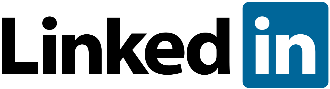 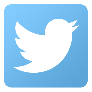